หน่วยที่ 9
วัสดุเชื้อเพลิง
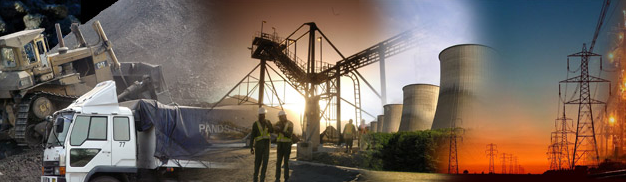 สาระสำคัญ
วัสดุเชื้อเพลิงเป็นวัสดุใดๆ ที่ให้พลังงานความร้อนเมื่อถูกเผาไหม้ มี 3 ประเภท คือ เชื้อเพลิงแข็ง เชื้อเพลิงเหลว และเชื้อเพลิงก๊าซ
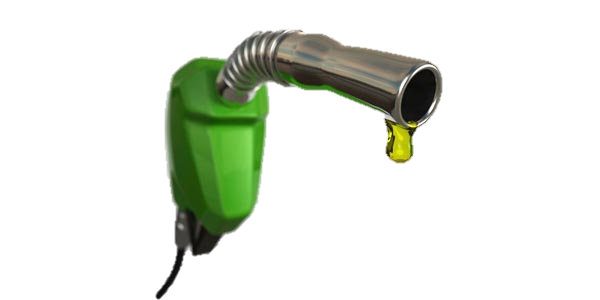 ความหมายวัสดุเชื้อเพลิง
วัสดุใดๆ ที่ให้พลังงานความร้อนเมื่อถูกเผาไหม้ คุณสมบัติของเชื้อเพลิง ได้แก่ ค่าความร้อน
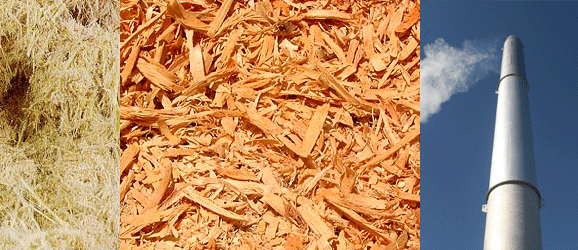 ความหมายเชื้อเพลิงแข็ง
เชื้อเพลิงที่มีสถานะเป็นของแข็งที่อุณหภูมิปกติ เมื่อทำปฏิกิริยาเคมีกับออกซิเจนเกิดการเผาไหม้จะให้พลังงานความร้อน
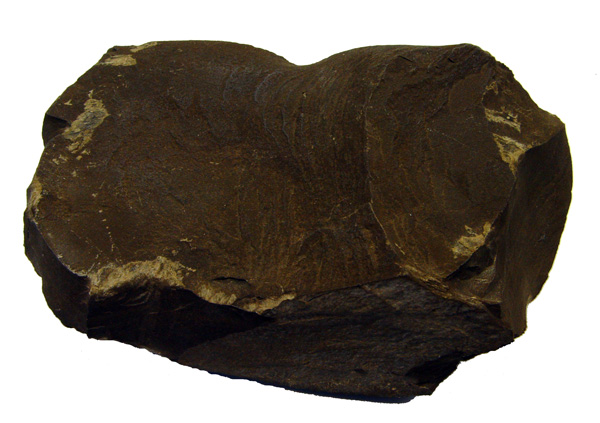 ชนิดของเชื้อเพลิงแข็ง
1
เชื้อเพลิงแข็งที่ได้จากธรรมชาติ
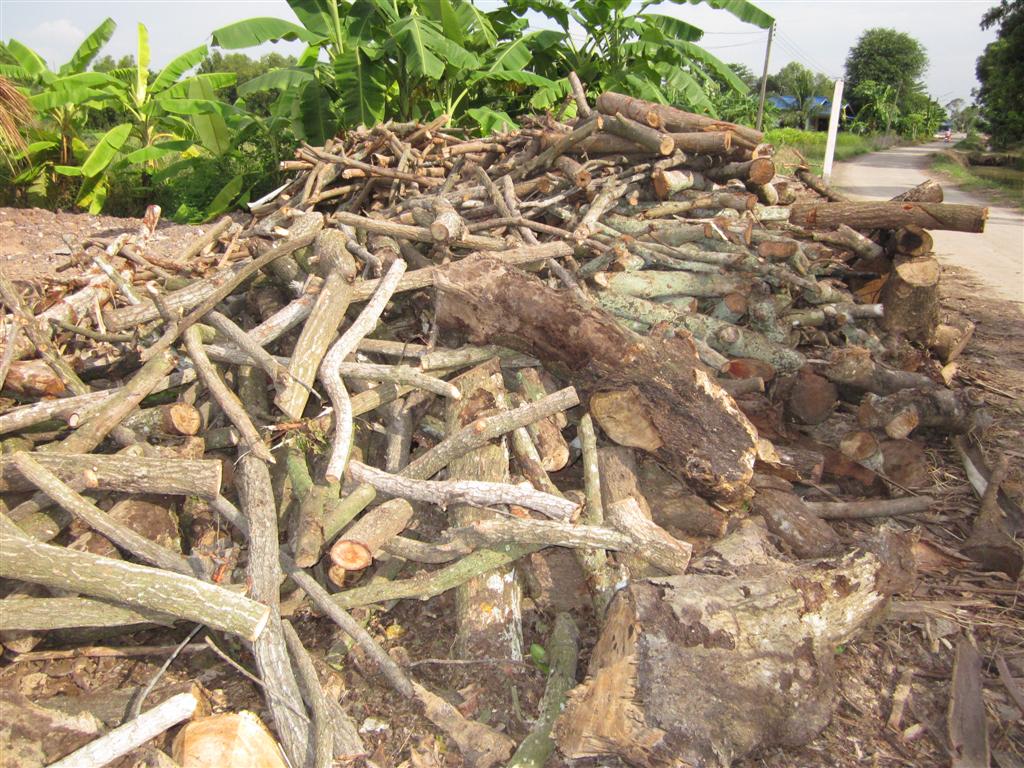 ไม้หรือฟืน
ถ่านหิน
หินดินดาน
ชนิดของเชื้อเพลิงแข็ง
2
เชื้อเพลิงแข็งที่ผลิตขึ้น
ถ่านไม้
วัสดุจากการเกษตร
วัสดุแปรสภาพ
ถ่านโค้ก
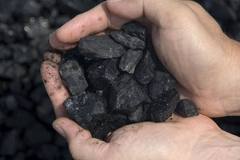 ความหมายเชื้อเพลิงเหลว
เชื้อเพลิงที่มีสถานะเป็นของเหลวที่อุณหภูมิและความดันปกติ ใช้งานสะดวก มีควันน้อย เก็บรักษาง่าย ขนย้ายสะดวก
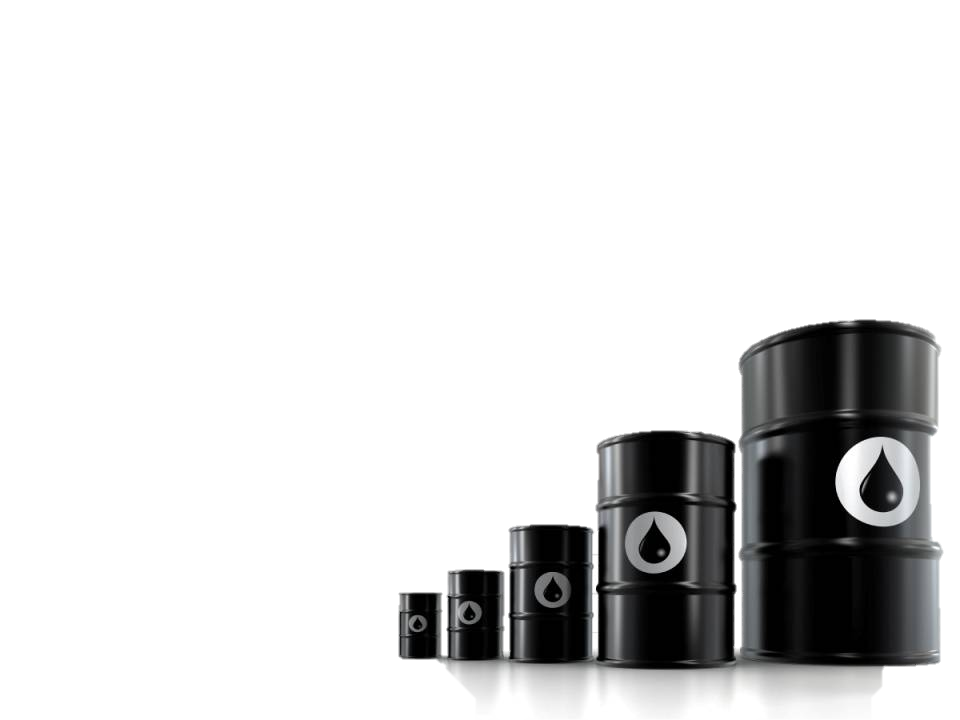 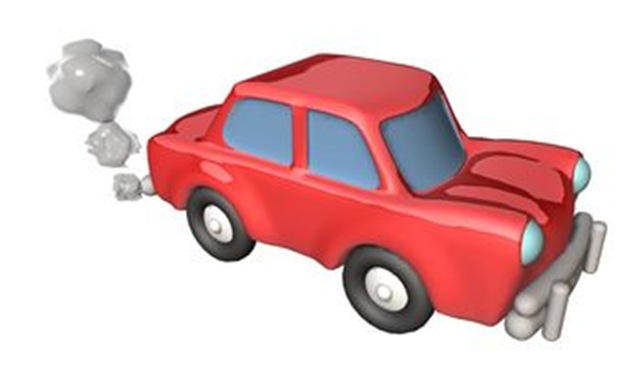 ชนิดของเชื้อเพลิงเหลว
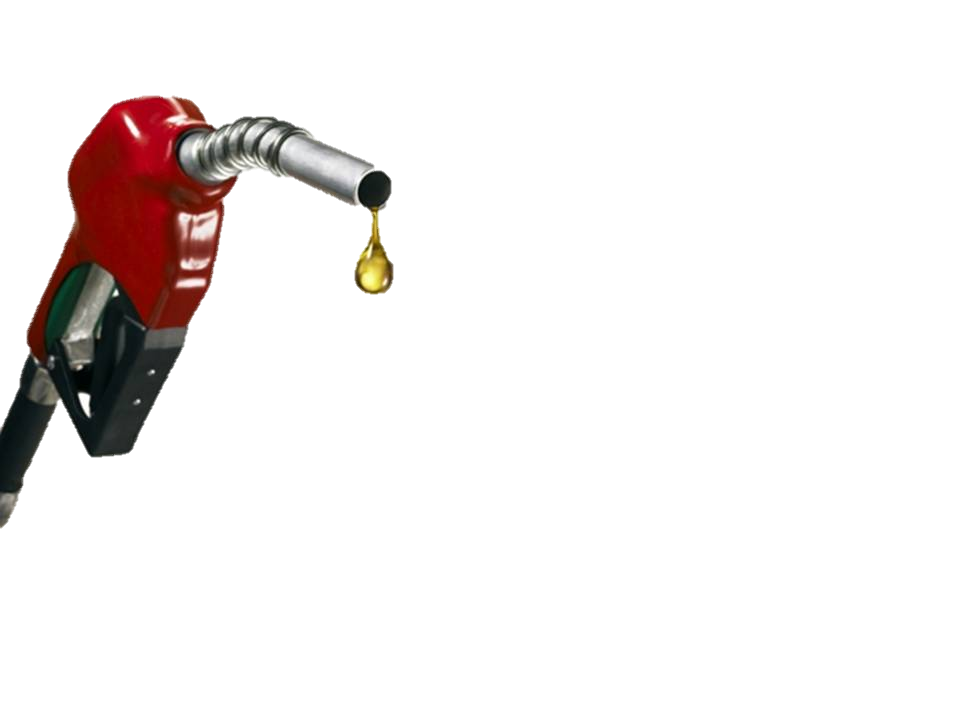 1
น้ำมันเบนซิน
น้ำมันเบนซินค่าออกเทน 91
น้ำมันเบนซินค่าออกเทน 95
น้ำมันเบนซินแก๊สโซฮอล์ 95
น้ำมันเบนซินแก๊สโซฮอล์ E20
ชนิดของเชื้อเพลิงเหลว
2
น้ำมันเครื่องบิน
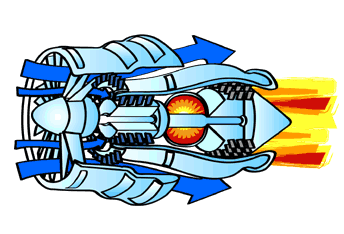 น้ำมันเครื่องบินใบพัด
น้ำมันเครื่องบินไอพ่น
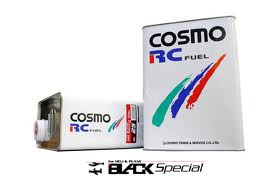 ชนิดของเชื้อเพลิงเหลว
3
น้ำมันก๊าด
น้ำมันก๊าดเป็นเชื้อเพลิงที่มีกำมะถันต่ำ มีอัตราการระเหยที่พอเหมาะ จุดติดไฟได้ดี มีเขม่าน้อย
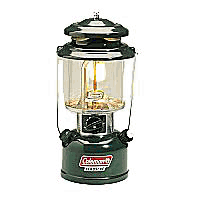 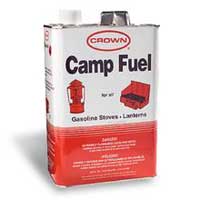 ชนิดของเชื้อเพลิงเหลว
4
น้ำมันดีเซล
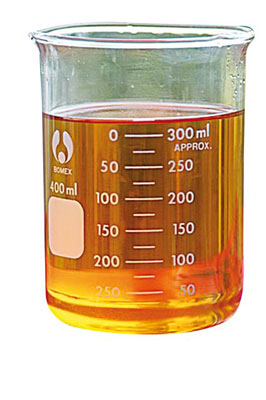 น้ำมันดีเซลหมุนช้า
น้ำมันดีเซลหมุนเร็ว
ชนิดของเชื้อเพลิงเหลว
5
น้ำมันเตา
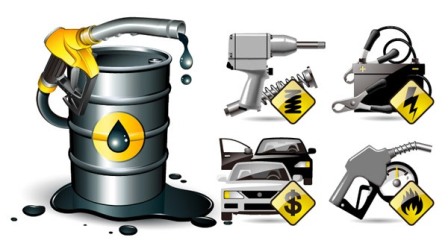 น้ำมันเตาใส
น้ำมันเตากลาง
น้ำมันเตาหนัก
ชนิดของเชื้อเพลิงเหลว
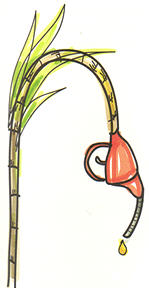 6
แอลกอฮอล์
เอทิลแอลกอฮอล์
เมทิลแอลกอฮอล์
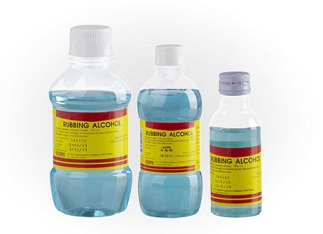 ความหมายเชื้อเพลิงก๊าซ
ก๊าซทุกชนิดที่ทำปฏิกิริยากับออกซิเจน แล้วเกิดการเผาไหม้ทำให้เกิดพลังงานความร้อนที่สามารถนำไปใช้ประโยชน์ได้
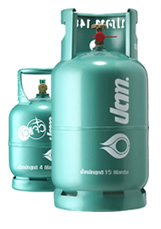 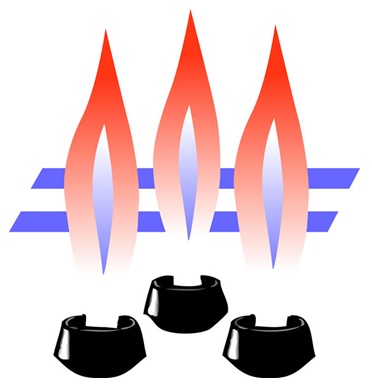 ชนิดของเชื้อเพลิงก๊าซ
1
ก๊าซธรรมชาติ
ก๊าซที่ได้จากการขุดเจาะโดยตรง
ก๊าซที่ได้จากการกลั่นน้ำมันดิบ
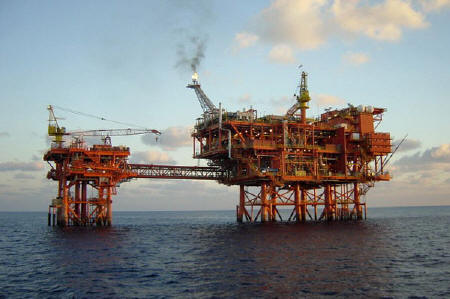 ชนิดของเชื้อเพลิงก๊าซ
2
ก๊าซชีวภาพ
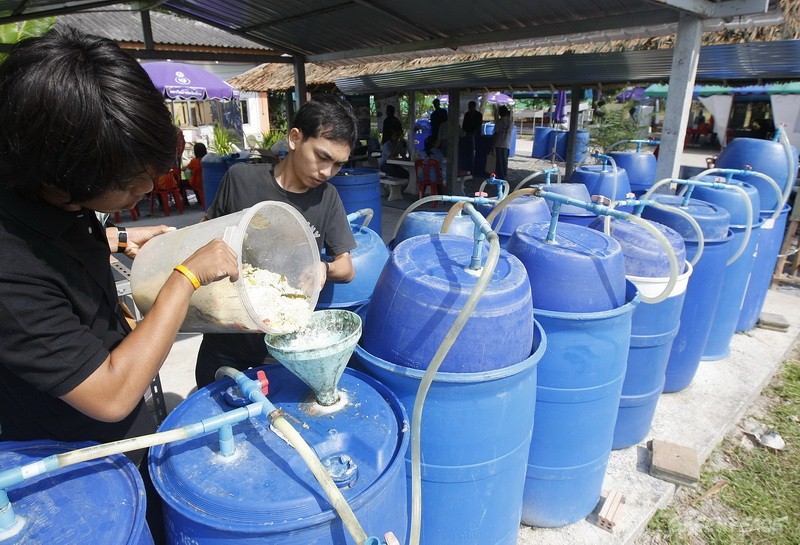 ก๊าซที่ได้จากการหมักและย่อยของสารอินทรีย์
ชนิดของเชื้อเพลิงก๊าซ
3
ก๊าซที่ได้จากการผลิต
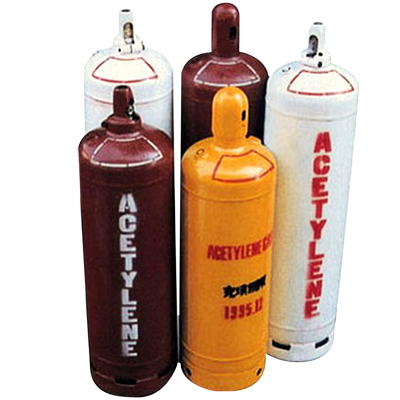 โพรดิวเซอร์ก๊าซ
Water Gas
ก๊าซอะเซทิลีน